CSC/ECE 517 Roster Summary
Spring 2025
Where do we come from?
Country
 State/Province
 Hometown
 Undergraduate school
Country
United States – 15
India – 14
 Iran – 1
 China – 1
 Bangladesh – 1
Country
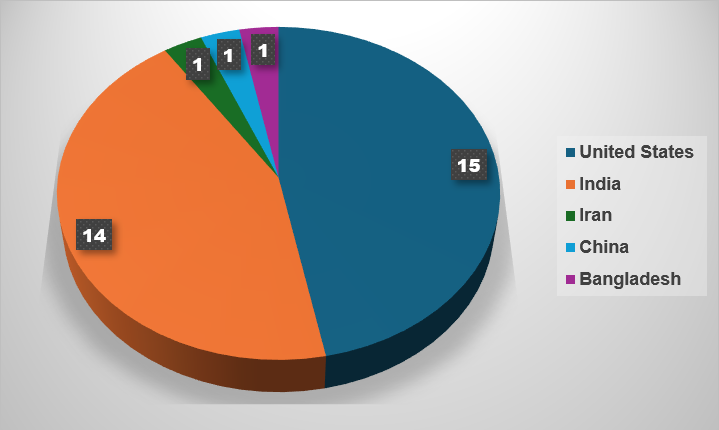 State/Province
North Carolina – 12
 Maharashtra – 5
 Gujarat – 4
 Karnataka – 2 
 Others - 1 each (total: 9)
State/Province
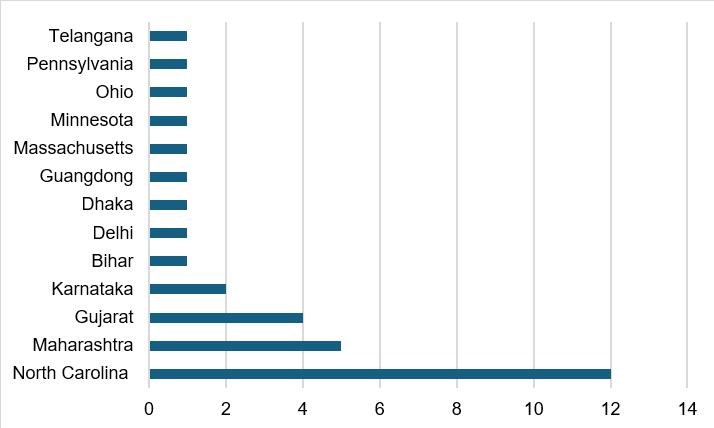 Hometown
Ahmedabad – 4
 Mumbai – 3
 Raleigh, Charlotte – 2 each
 Others – 1 each (total: 21)
Hometown
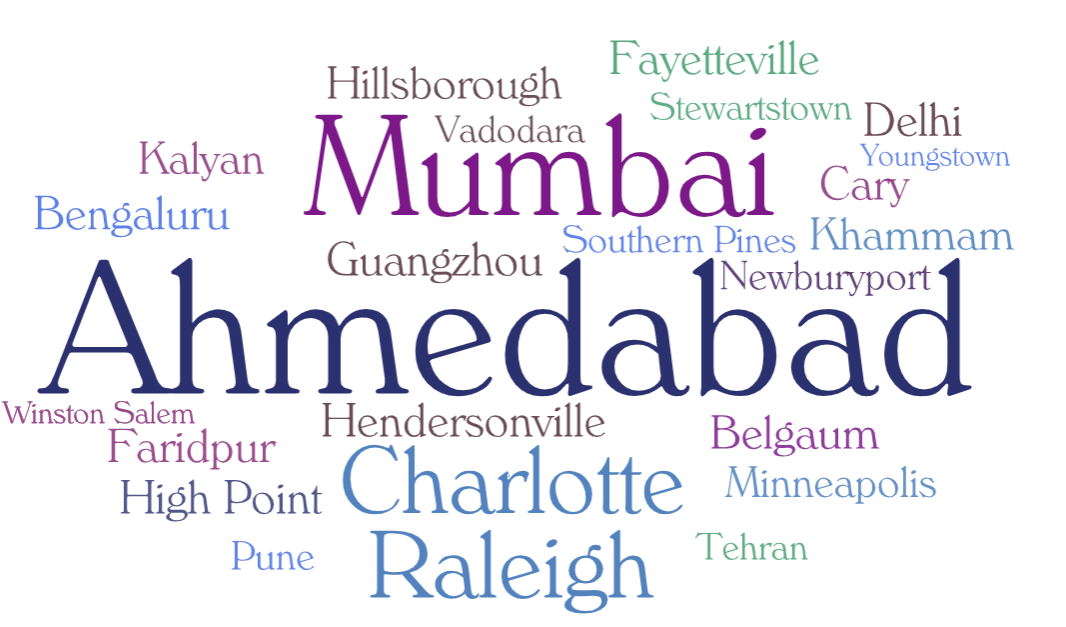 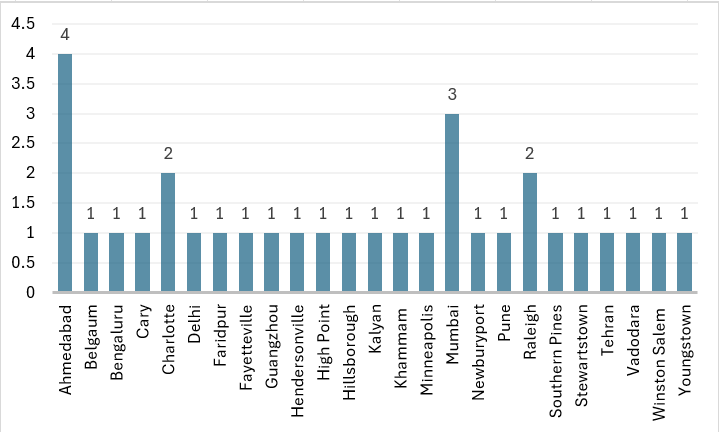 Undergraduate School/University
NC State University – 9
 Nirma University – 3
 University of North Carolina at Charlotte – 2
 Others – 1 each (total: 15)
Undergraduate School/University
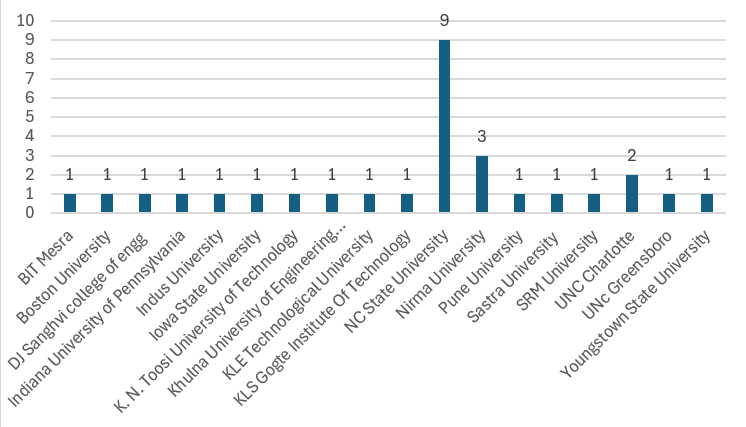